The Populationof the UK
Chapter 8
A different view of life in the United Kingdom
by Danny Dorling and Benjamin D. Hennig
Work…the segmentation of society
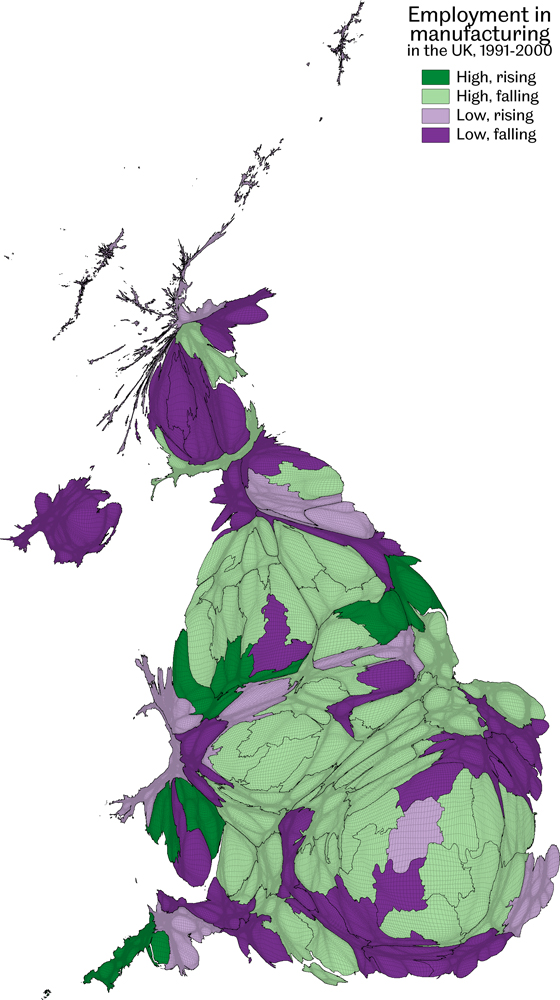 Employment in manufacturing in the UK, 1991-2000
Data source: UK population Censuses 1991 and 2001, calculated for this book
Figure 8.1
Work…the segmentation of society
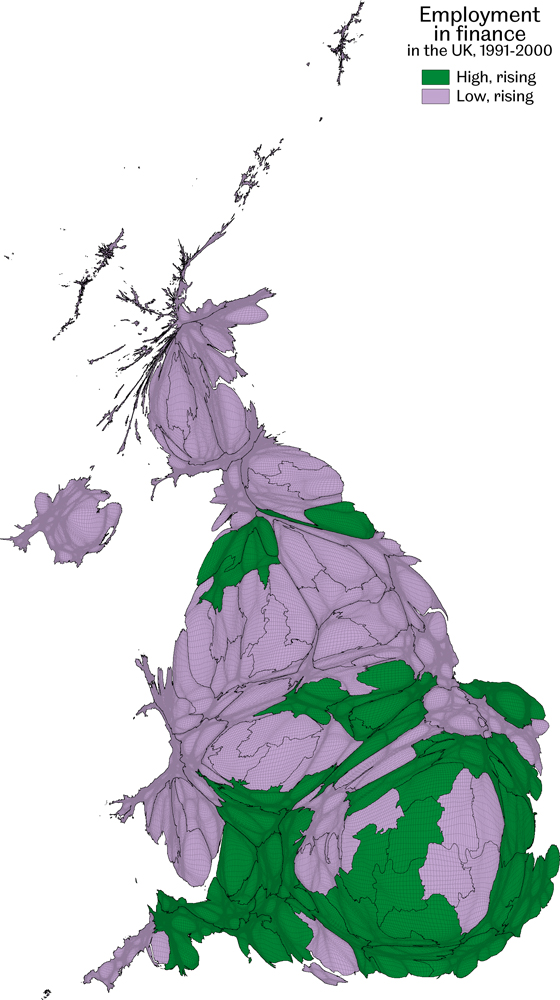 Employment in financein the UK, 1991-2000
Data source: UK population Censuses 1991 and 2001, calculated for this book
Figure 8.2
Work…the segmentation of society
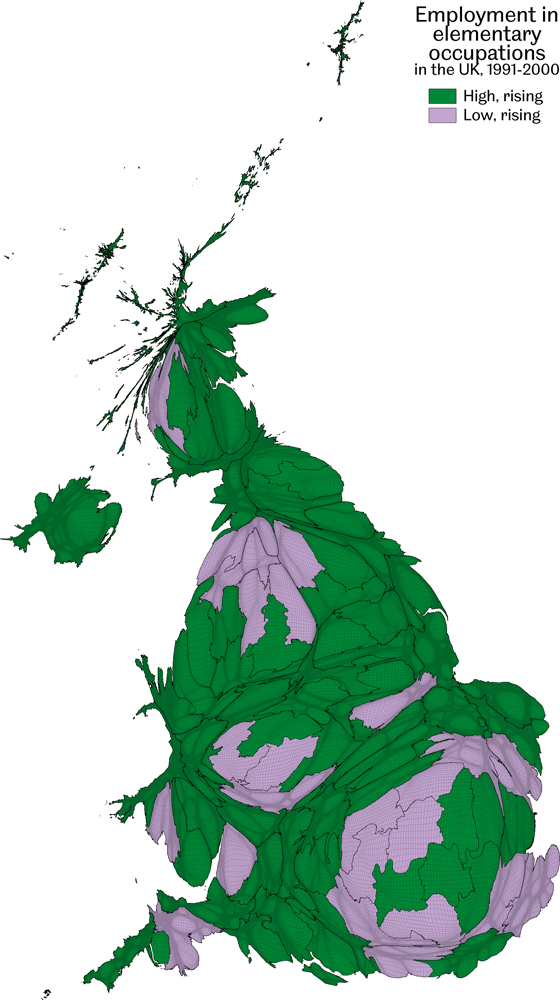 Employment in elementary occupations in the UK, 1991-2000
Low paid jobs often described as unskilled
Data source: UK population Censuses 1991 and 2001, calculated for this book
Figure 8.3
Work…the segmentation of society
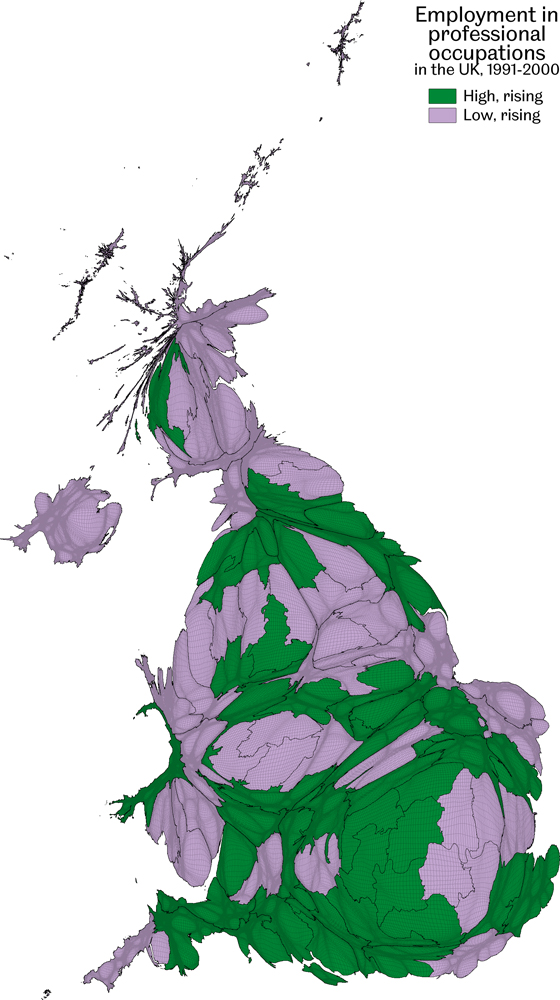 Employment in professional occupations in the UK, 1991-2000
Data source: UK population Censuses 1991 and 2001, calculated for this book
Figure 8.4
Work…the segmentation of society
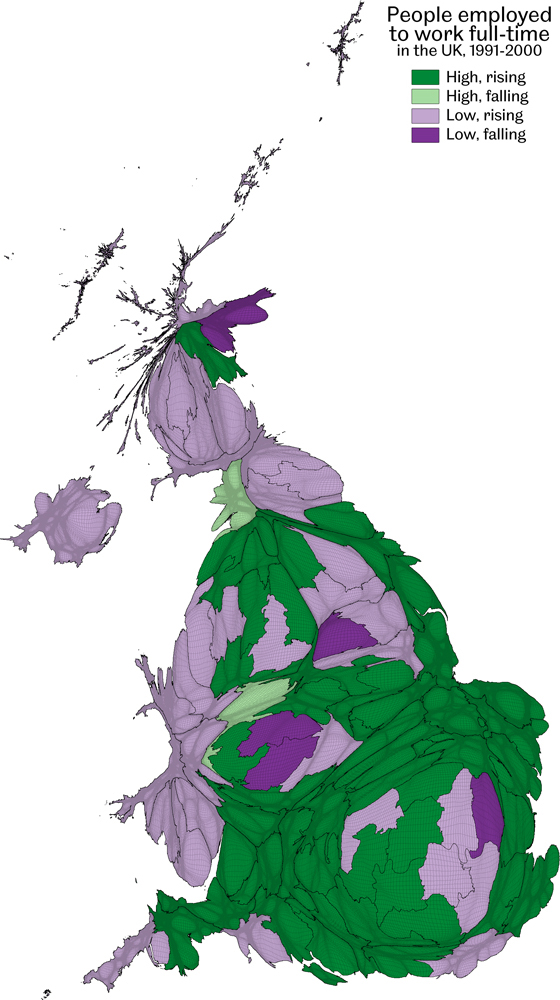 People employed to work full-time in the UK, 1991-2000
Data source: UK population Censuses 1991 and 2001, calculated for this book
Figure 8.5
Work…the segmentation of society
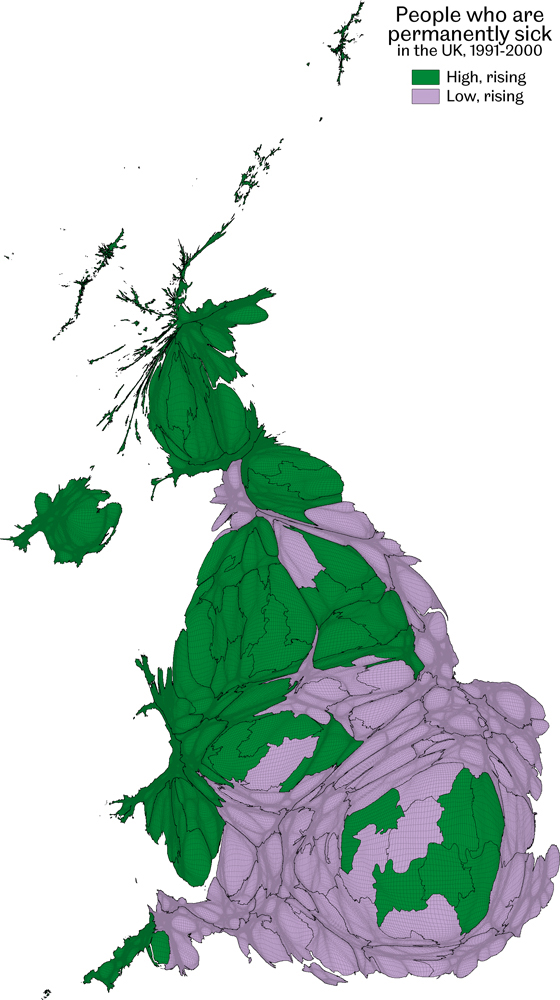 People who are permanently sick in the UK, 1991-2000
Data source: UK population Censuses 1991 and 2001, calculated for this book
Figure 8.6
Work…the segmentation of society
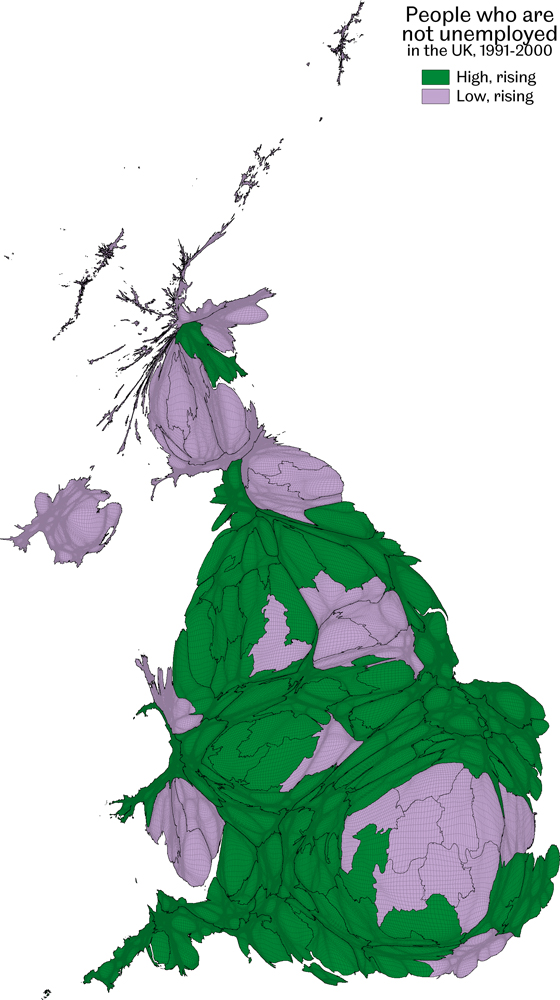 People who are not unemployed in the UK, 1991-2000
Data source: UK population Censuses 1991 and 2001, calculated for this book
Figure 8.7
Work…the segmentation of society
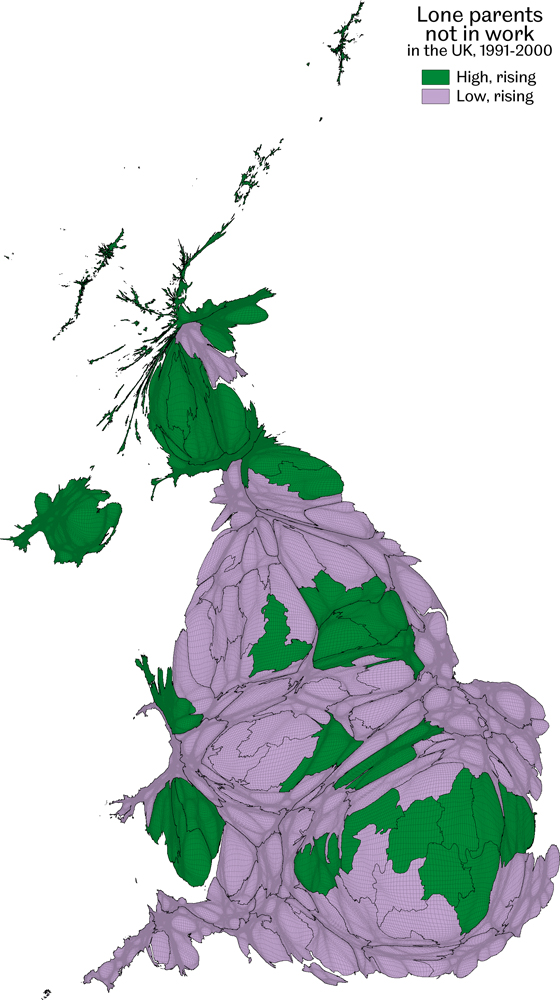 Lone parents not in workin the UK, 1991-2000
Data source: UK population Censuses 1991 and 2001, calculated for this book
Figure 8.8
Work…the segmentation of society
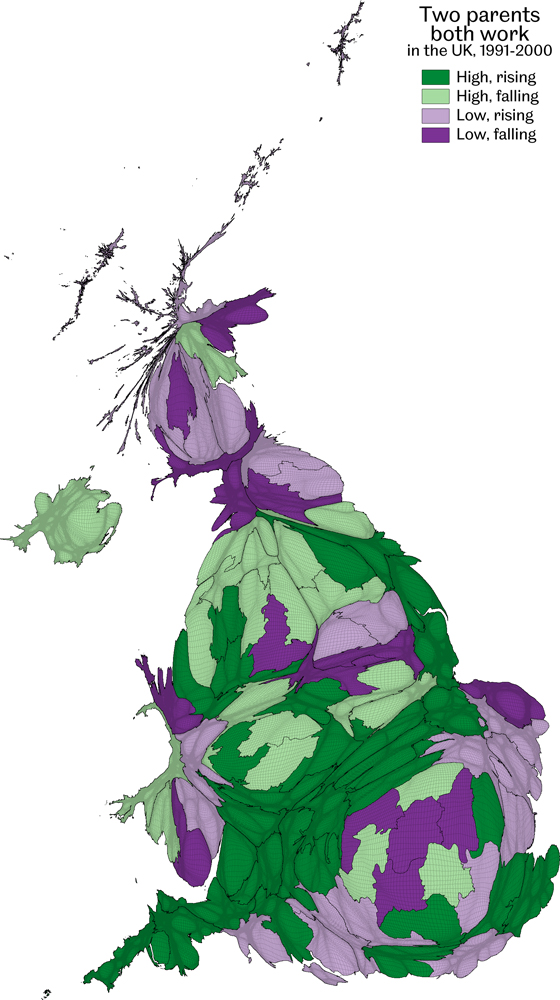 Two parents, both workin the UK, 1991-2000
Data source: UK population Censuses 1991 and 2001, calculated for this book
Figure 8.9
Work…the segmentation of society
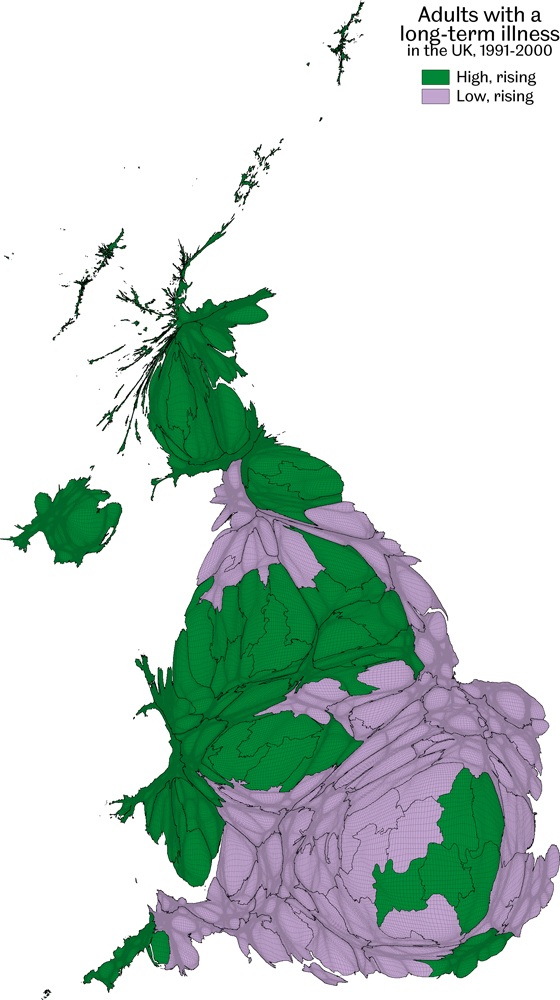 Adults with a long-term illness in the UK, 1991-2000
Data source: UK population Censuses 1991 and 2001, calculated for this book
Figure 8.10
Work…the segmentation of society
Key Point Summary
•	There has been a polarisation in UK industry with finance rising and manufacturing falling
•	There have also been more better paid jobs, created and more work that is menial in nature 
•	The most recent economic downturn has tended to reinforce previously established trends
Work…the segmentation of society